Curso Pré-Congresso Endoscopia Respiratória
Broncoscopia e Doenças Intersticiais 

Biópsia Transbrônquica
Marcelo Gervilla Gregório - FMUSP/HC
Evolução da doenças intersticiais crônicas
Etiologia distinta
Manifestações semelhantes
Evolução em comum para:
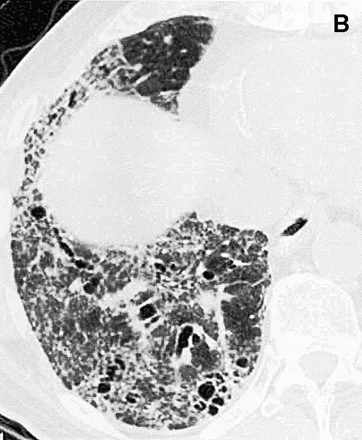 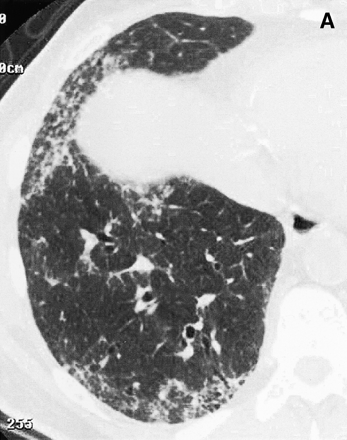 Fibrose
Queda da função pulmonar
Doenças Intersticiais Crônicas
Agrupadas por um critério meramente radiológico.
Não possuem a diversidade esperada do ponto de vista anátomo-patológico.
Manifestam-se sob poucos padrões radiológicos não específicos.
Uma mesma doença pode apresentar diferentes padrões em diferentes áreas dos pulmões.
Biópsia transbrônquica compartimentos histoanatômicos representatividade adequada
Lóbulo pulmonar
bronquíolo terminal
bronquíolo respiratório
ducto alveolar
saco alveolar
alvéolos
Compartimentos Anatômicos
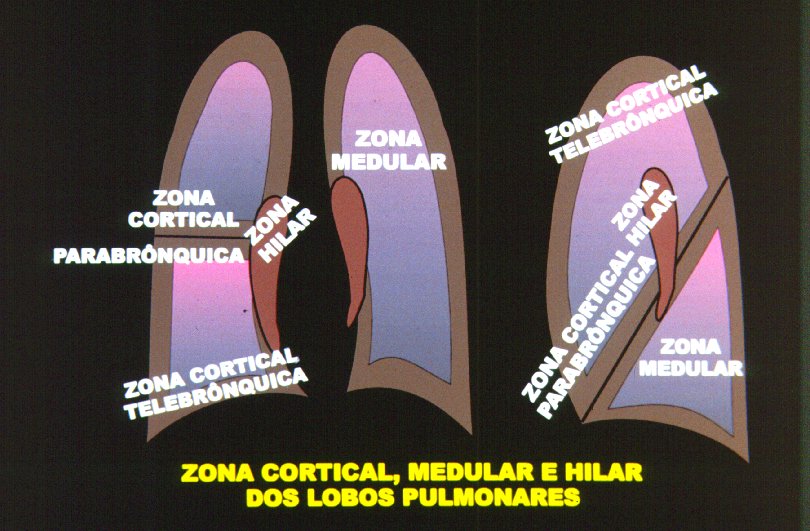 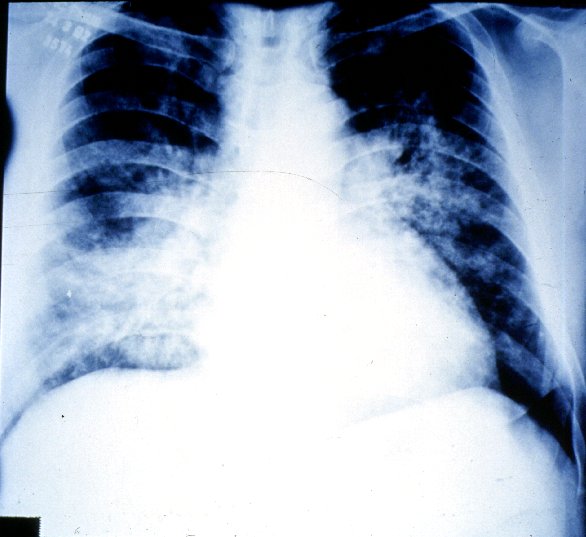 ACESSO DA BTB:
 ZONA HILAR: 		IMPOSSÍVEL
ZONA MEDULAR: 	BOM
ZONA CORTICAL: 	DIFÍCIL
DOENÇA DIFUSA DO PARENQUIMA PULMONAR
COLAGENOSE
SILICOSE
ASBESTOSE
PNEUMONIAS 
INTERSTICIAIS
IDIOPÁTICAS
DOENÇAS
GRANULOMATOSAS
LINFANGIOLEIOMIOMATOSE
HISTIOCITOSE X
PNEUMONIA EOSINOFÍLICA
DANO ALVEOLAR DIFUSO (DAD)
FIBROSE 
PULMONAR
IDIOPÁTICA
OUTRAS ( Ñ FIBRÓTICAS)
PNEUMONIAS INTERSTICIAIS IDIOPÁTICAS
PNEUMONIA ORAGANIZANTE (cop)
PNEUMONIA INTERSTICIAL NÃO ESPECÍFICA
PNEUMONIA INTERSTICIAL DESCAMATIVA
BRONQUEOLITE
RESPIRATÓRIA
PNEUMONIA INTERSTICIAL LINFOCÍTICA
ATS AJRCCM, 165, 2, January 2002, 277-304
Indicações em DPI
1-Pacientes com comprometimento difuso ou periférico do feixe broncovascular pulmonar:
Sarcoidose
Linfangite carcinomatosa
Pneumonia eosinofílica
Pneumonia de hipersensibilidade
King TE. Up to Date 2001
Sarcoidose
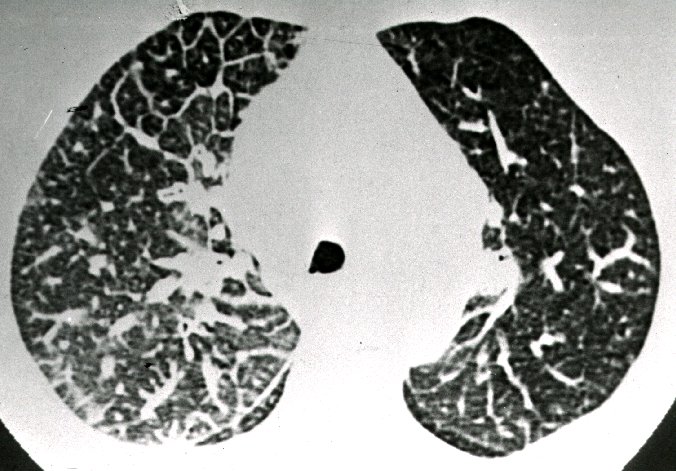 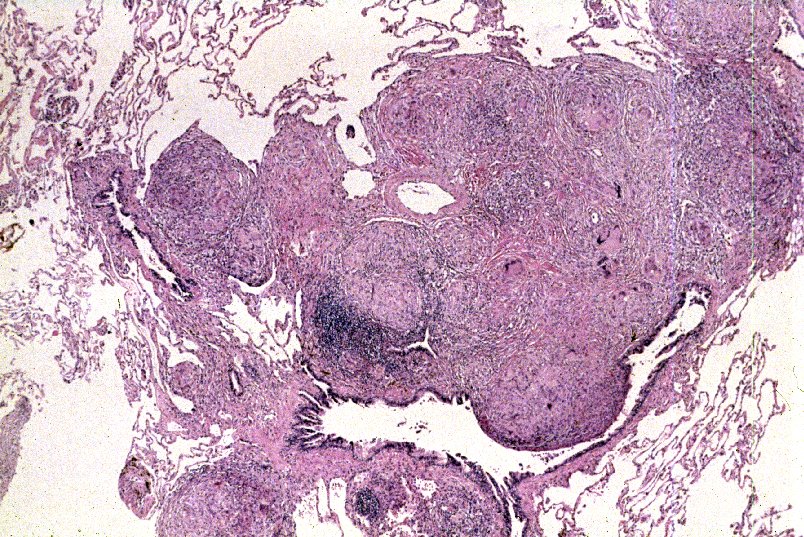 Sarcoidose
Lavado broncoalveolar:
Diagnóstico: quadro clínico e  radiológico
 Fase precoce (alveolite):
 Linfocitose
 CD4/CD8 > 3,5
Sensibilidade: 53 a 70 % 
Especificidade: 70 a 90 %
VPP: 76% / VPN: 85%
ATS  Guidelines - Up To Date 2001
Nagai, Clinics in Chest Medicine, 1997
Sarcoidose
Fatores de Prognóstico do LBA: 
Linfocitose  doença avançada ?
 CD4/CD8  pior prognóstico
CD4/CD8 normal  bom prognóstico
 neutrófilos e mastócitos  fibrose
Biópsia transbrônquica  método de escolha
até 90 % de positividade
Biópsia + LBA : VPP  de  90 a 100%
Nagai, Clinics in Chest Medicine, 1997
Diagnostico
● manifestações clínicas e radiográficas compatíveis 
exclusão de outras doenças com padrao semelhante 
detecção histopatológico de granulomas não caseosos
Ada   bal
Os níveis elevados de adenosina-desaminase (ADA) pode ser encontrado no soro e no fluido de lavagem broncoalveolar (BAL) de pacientes com sarcoidose [33]. No entanto, dada a baixa sensibilidade e especificidade, a utilização clínica de ADA é limitada.
Int Immunopharmacol. 2015 Mar;25(1):174-9. Epub 2015 Jan 23
fase
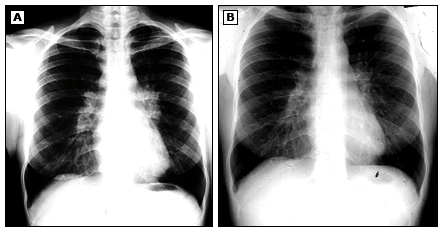 Linfangite carcinomatosa
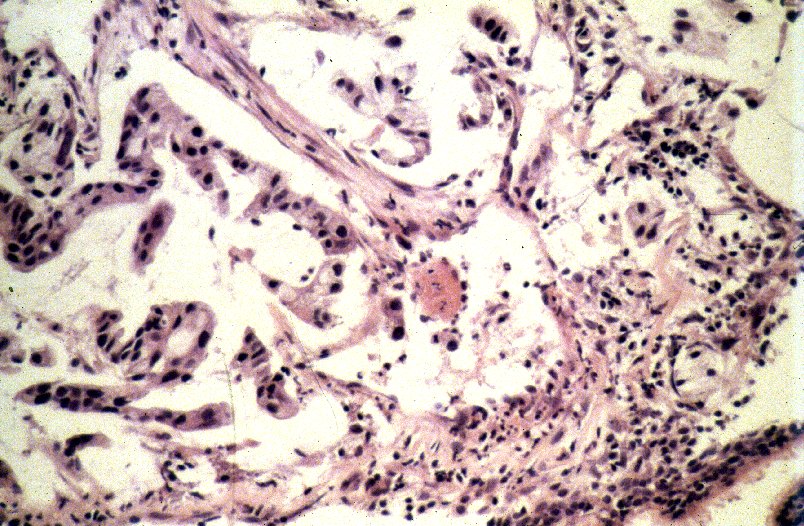 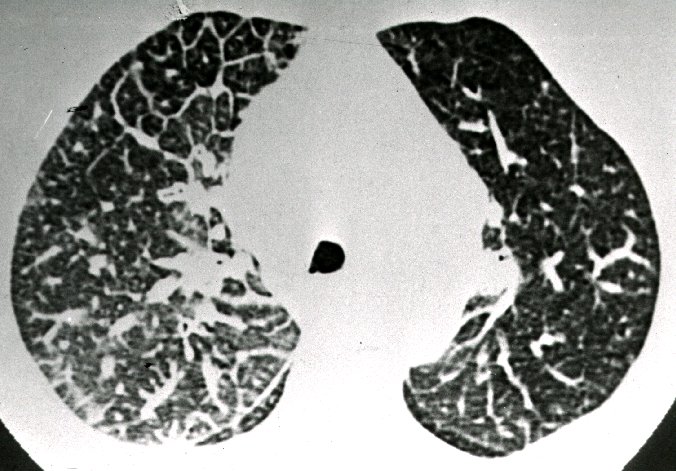 Pneumonite de Hipersensibilidade
Infiltrado mononuclear peribronquiolar 
Granulomas não caseosos
Fibrose pulmonar
King, Up To Date, 2001
Pneumonia Eosinofílica
Lavado Broncoalveolar:
 Eosinófilos (> 25%) 
         (associado ou não a eosinofilia sérica)
 Interleucina 5 e Proteína Catiônica de Eosinófilo
Biópsia transbrônquica:
Eosinófilos
King, Up To Date, 2001
Granulomatose de Células de Langerhans
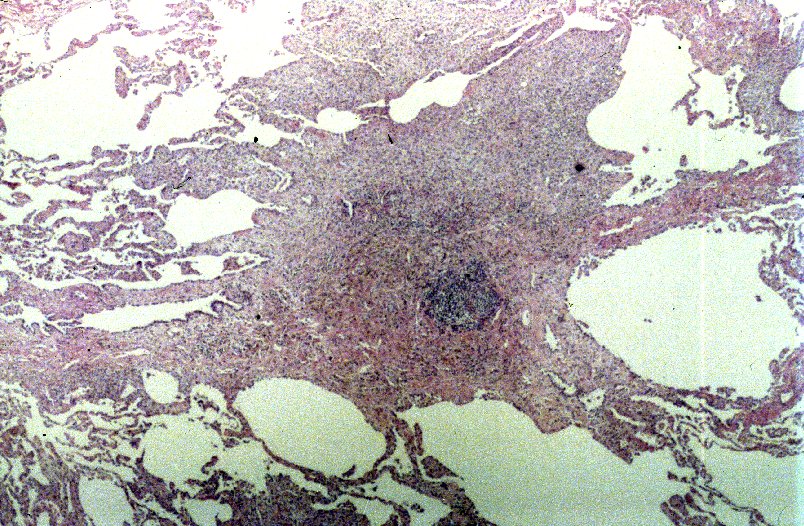 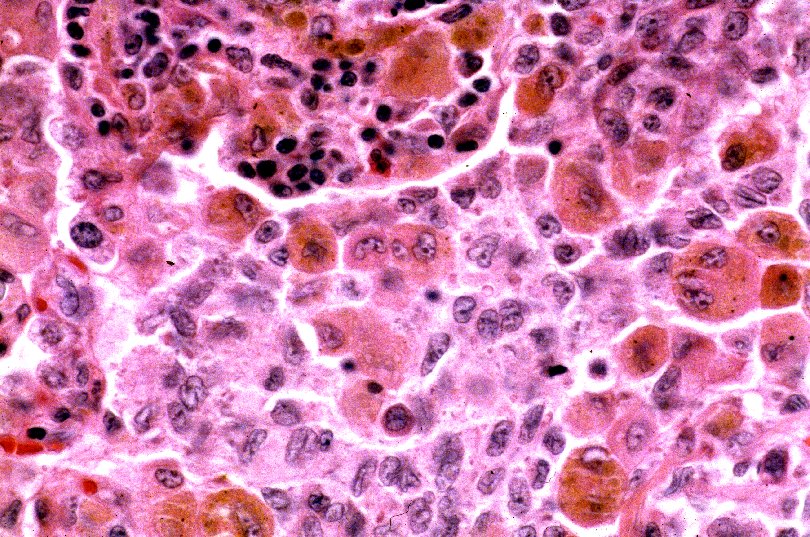 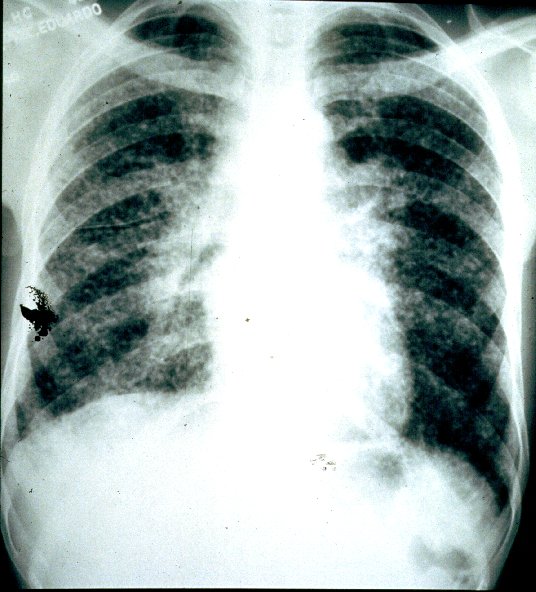 Indicações em DPI
2-Diagnóstico de outras doenças que podem ter o seu diagnóstico por procedimentos endoscópicos:

Proteinose alveolar
Silicose
Infecções ( tuberculose e micose)
Histiocitose X
Pneumonia por drogas
King TE. Up to Date 2001
PROTEINOSE ALVEOLAR
Lavado broncoalveolar
opaco / leitoso 
material lipoproteináceo dentro das vias aéreas, coradas em rosa pelo PAS
material PAS + nos macrófagos
 apoproteína A do surfactante
Biópsia transbrônquica
Hiperplasia de células epiteliais II
Prakash, Bronchoscopy, 1994
Proteinose Alveolar
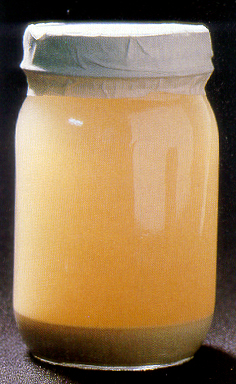 King, Up To Date, 2001
Silicose Pulmonar
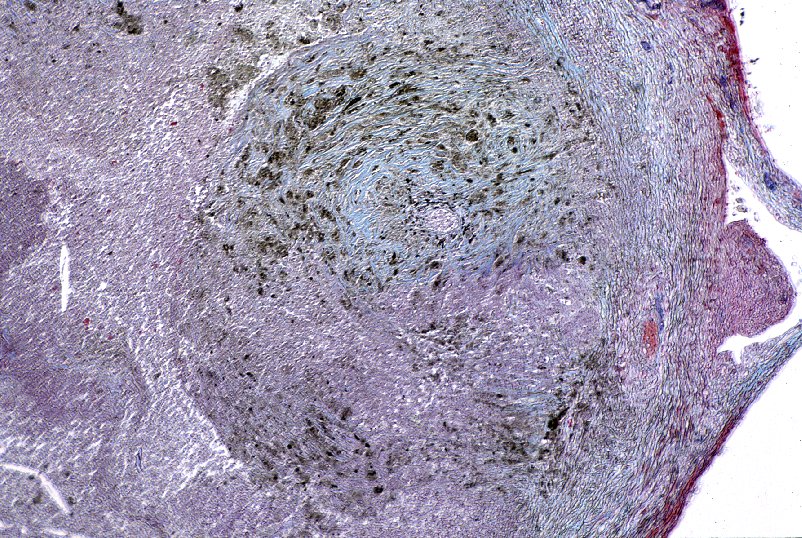 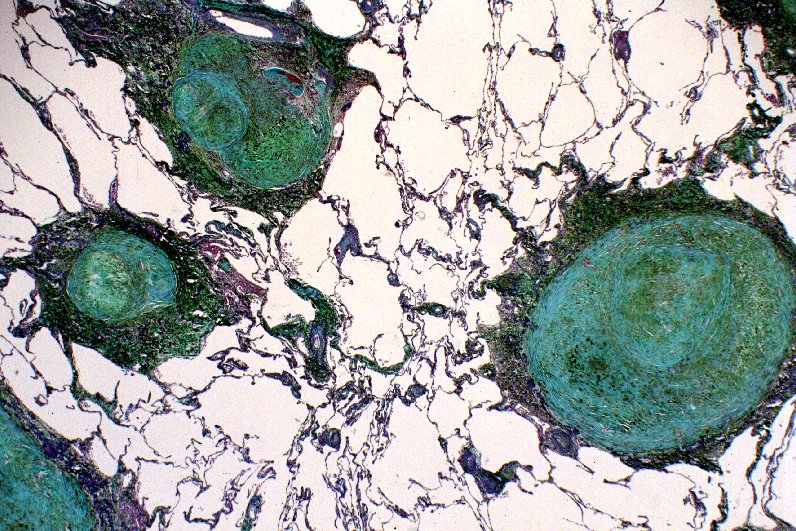 Histoplasmose
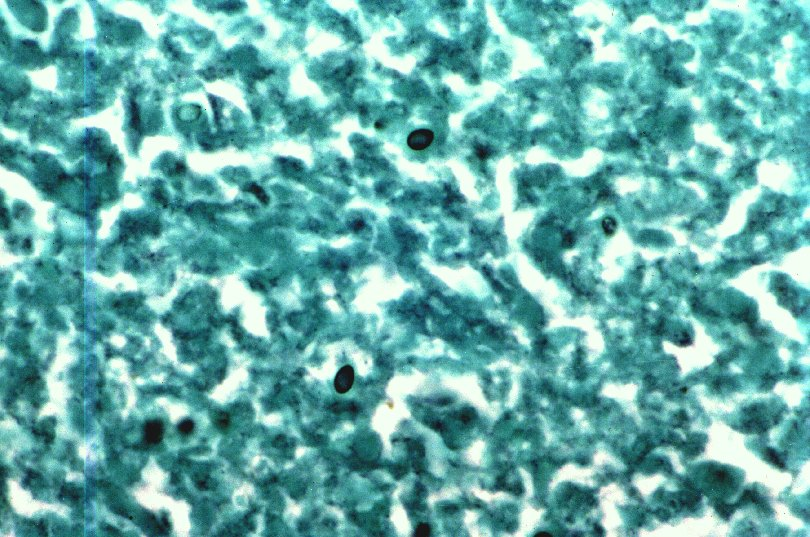 Paracoccidioidomicose
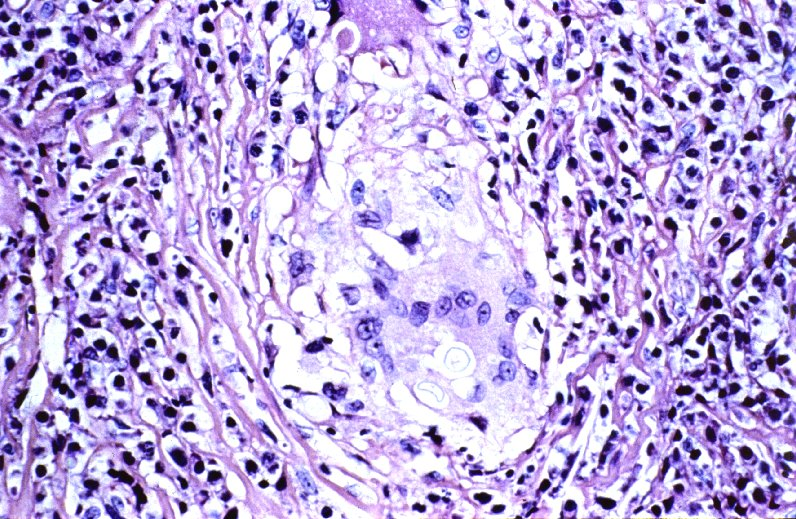 Tuberculose Exsudativa
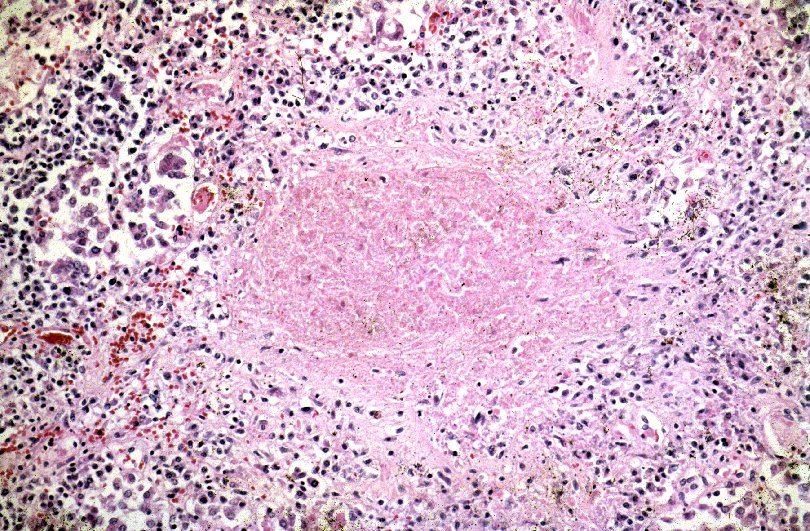 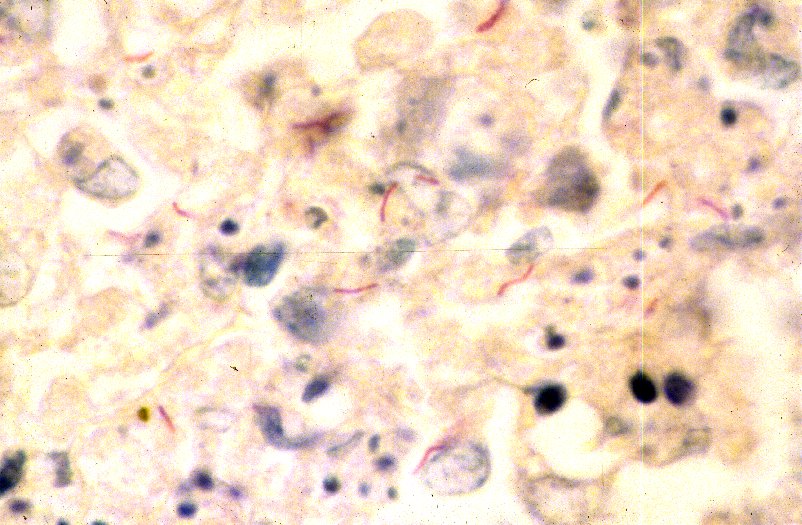 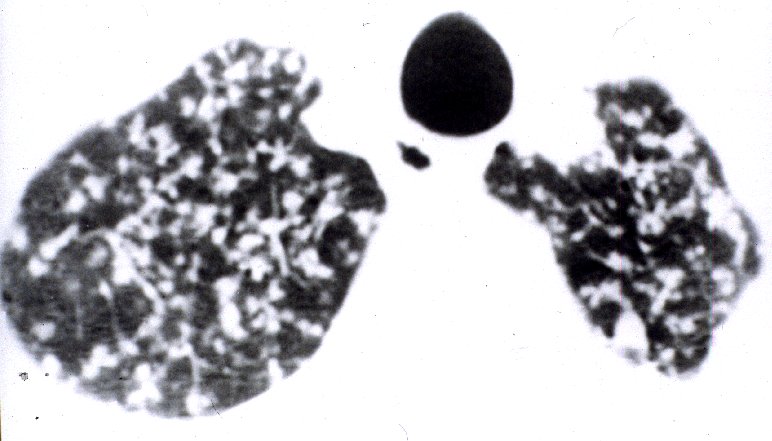 Indicação em DPI
Biópsia transbrônquica não é útil na maioria dos casos de Pneumonia Intersticial Idiopática com exceção  de:
Dano alveolar difuso
Pneumonia organizante (ocasionalmente)
	Útil para diagnóstico diferencial com sarcoidose e doenças infecciosas
ATS AJRCCM, 165, 2, January 2002, 277-304
1-Pneumonia intersticial usual (UIP)
Processo irregular predominante na periferia de lobos inferiores, com acometimento subpleural e paraseptal caracterizado por inflamação e fibrose, entremeado por áreas de pulmão normal (heterogeneidade temporal)

FIBROSE      PULMÃO NORMAL      REMODELAMENTO
2-Pneumonia intersticial não específica (NSIP)
Acometimento uniforme.
Heterogeneidade temporal ausente.
Expansão do interstício por células inflamatórias e fibrose em graus variados.
3-Pneumonia organizante (COP)
Consiste em plugs polipóides formados por elementos de tecido conectivo no interior dos bronquíolos e dos espaços alveolares.
Pode ser 	primária (criptogênica)
				Secundária  - inflamatória
						   - drogas
						   - infecções viróticas					   - neoplasias
3-Pneumonia organizante (COP)
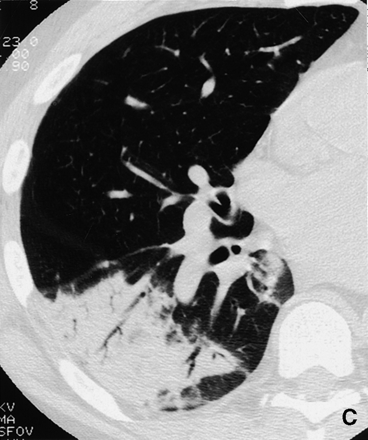 3-Pneumonia organizante (COP)
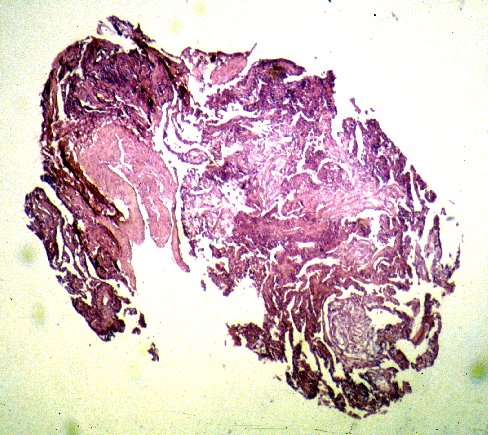 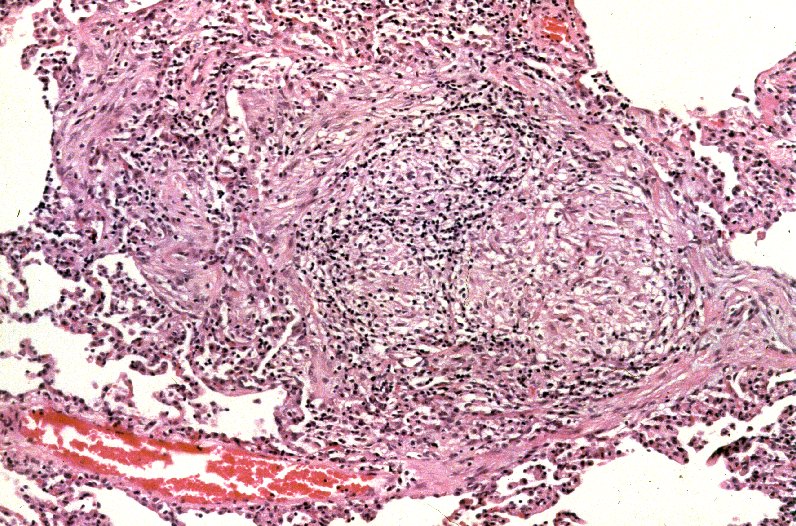 4- Dano alveolar difuso (DAD)
Reação esteriotiopada do pulmão composta por espessamento difuso da parede alveolar  por proliferação de tecido conectivo e de pneumócitos tipo II com formação de membranas hialinas.
Doença do ácino e do interstício septal.
Comum em SARA, virose e pneumonia por legionella
Se não for encontrada a causa, é compatível com pneumonia intersticial aguda ( antiga Hamman Rich)
4- Dano alveolar difuso (DAD)
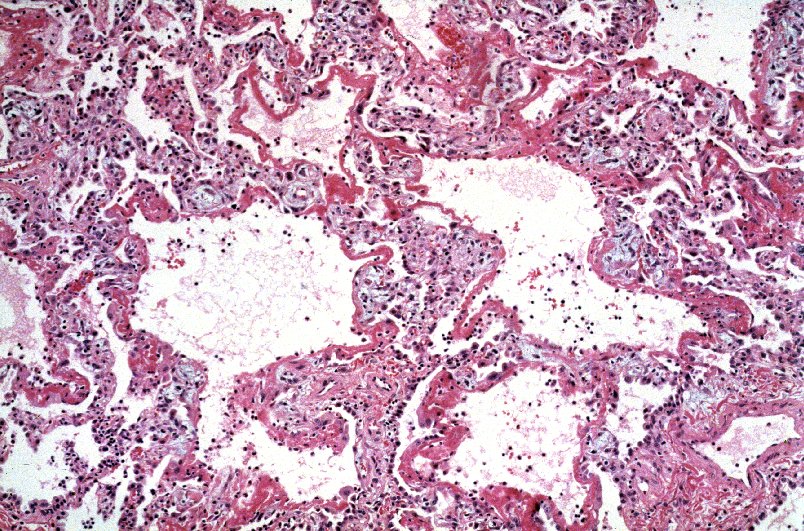 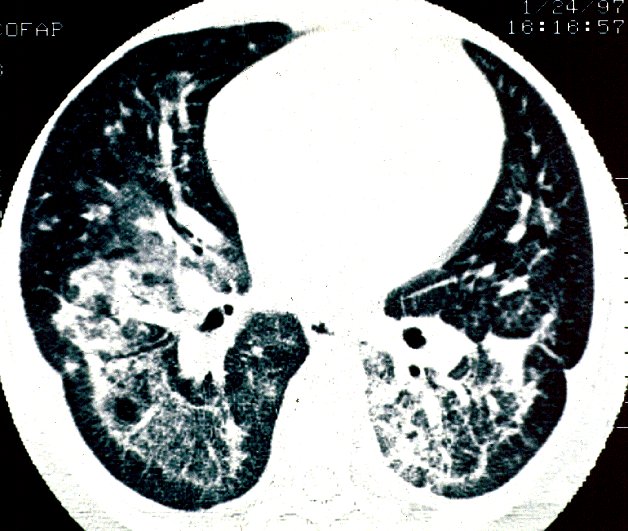 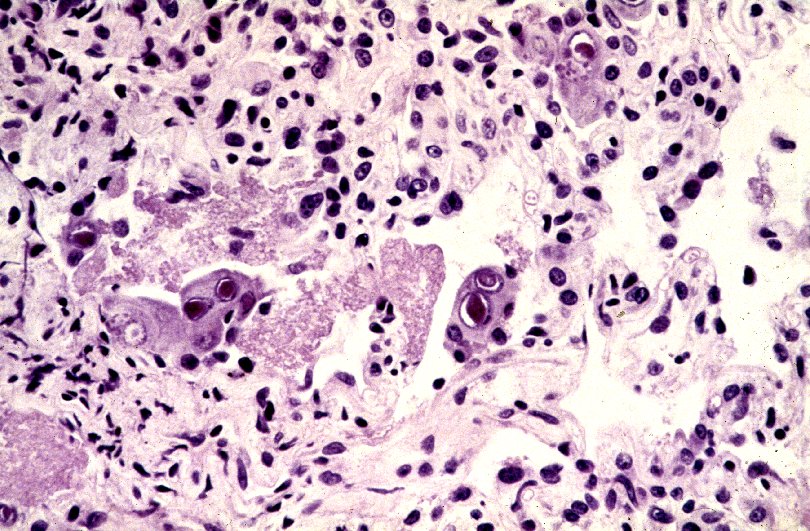 45 anos, masculino, seguimento 
pós-transplante de medula óssea
Infecção por CMV
5- Pneumonia intersticial descamativa (DIP)
Os espaços alveolares estão difusamente envolvidos por acúmulo de macrófagos e ocorre espessamento intersticial leve.  
A maioria dos casos em nosso meio são por uso de amiodarona
Forma primária é rara
6- Pneumonia intersticial linfocítica (LIP)
Espessamento difuso das paredes alveolares por infiltrado linfocitário.

Difícil diferenciação entre processo inflamatório e neoplásico
6- Pneumonia intersticial linfocítica (LIP)
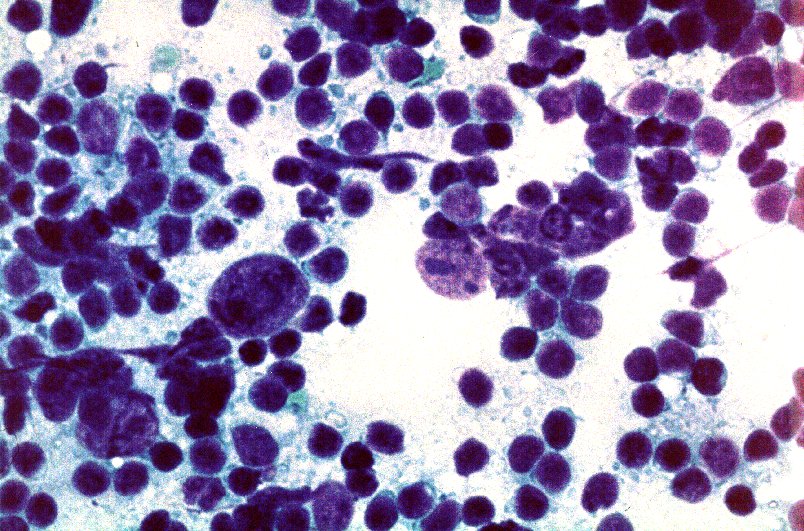 Padrão citológico: células linfóides atípicas
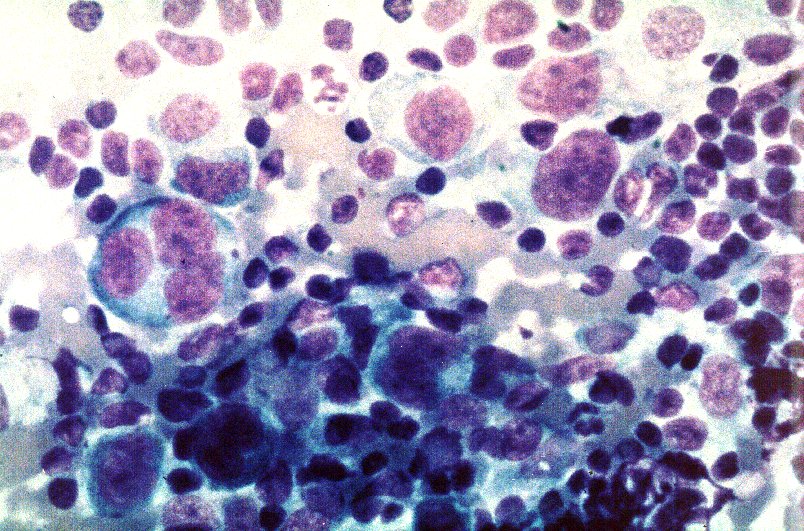 7- Bronqueolite respiratória associada á doença pulmonar intersticial
Achado comum em grandes fumantes 
Descamação alveolar semelhante à DIP, porém com distribuição centro acinar
Infiltrado celular em parede bronquiolar
RENDIMENTO DO MÉTODO
FATORES QUE INFLUENCIAM O RESULATADO E SUA INTERPRETAÇÃO
Orientação pela Tomografia
Útil para selecionar áreas menos comprometidas por processo de fibrose
Orientação pela Radioscopia
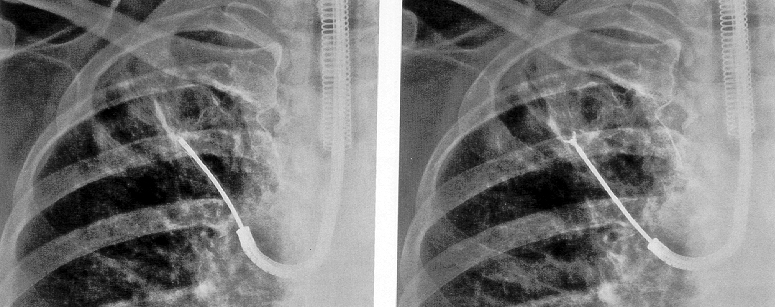 Número de fragmentos
O rendimento aumenta com o tamanho e número dos fragmentos.
Recomenda-se 5 fragmentos descartando-se os insatisfatórios.
Na sarcoidose o rendimento é de 46% com 1 fragmento e 90% com 4 fragmentos.
Causas de BTB insatisfatória
Fragmentos que não incluem parênquima.
Artefato por esmagamento e fragmentação.
Fragmentos pequenos.
Número insuficiente.
Fatores que melhoram o rendimento da BTB
PRÉVIOS AO EXAME:

Seleção dos pacientes.
Estudo tomográfico adequado.
Fatores que melhoram o rendimento da BTB
PERTINENTES AO EXAME:

Esclarecimento do paciente. ( método e riscos).
Segurança do profissional em relação ao local em que realiza o exame.
Qualidade da pinça.
Fatores que melhoram o rendimento da BTB
POSTERIORES À COLETA:

Informações fornecidas ao patologista.
Processamento e análise do material.